Nouveau droit des sociétés
Incidences pour les praticiens
Ulysse DuPasquier, Dr. iur.
AvocatKGG Avocats au barreau & Notaires, Neuchâtel
Chargé d’enseignement à l’Université de Neuchâtel Fusions, acquisitions et restructurations d'entreprises & Droit approfondi de l'insolvabilité des entreprises
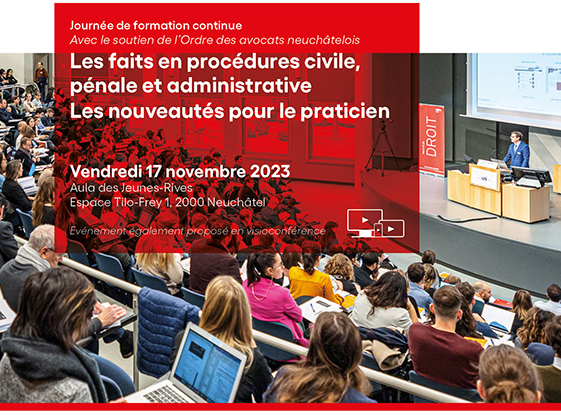 Ulysse DuPasquier
0. Généralités
Analyse des modifications les plus marquantes

Avec focus pour les praticien⸱nes 

En lien avec les sociétés non cotées

Entrée en vigueur : 1er janvier 2023
0. Généralités
Dans les grandes lignes: 

Flexibilisation du capital (marge de fluctuation, capital en monnaie étrangère, dividendes intérimaires, AG virtuelle/à l’étranger,…)

« Renforcement » des droits des minoritaires

Nouveaux seuils en cas de difficultés financières, avec délai de grâce

Toilettage & codification de certaines pratiques vs. modifications majeures

Ce n’est pas une révolution, mais plutôt une évolution.
 	Incidences pour la⸱le praticien⸱ne
[Speaker Notes: Pas tout revoir en détails

Certaines modifications sont purement cosmétiques ou littérales. P. ex. «comptes de groupe» devient «comptes consolidés”

D’autres sont de vraies modifications, mais ne changent pas fondamentalement le droit : p. ex. la menace d’insolvabilité 

Certaines modifications majeures : P. ex. codification de la possibilité de prévoir un tribunal arbitral pour les litiges de droit des sociétés (art. 697n nCO).

Historique : Apres discussions des Chambres qui ont refusé plusieurs propositions du Conseil fédéral (p. ex. suppression de la forme notariée pour la création d’une SA; perte de capital dès 1/3 des fonds propres plus couverts)]
I. Constitution de la société
Modifications des dispositions relatives aux apports en nature et reprises de bien (art. 628, 642 CO abrogé)
Reprise de bien supprimée (631 al. 2 ch. 6 CO abrogés) : plus de mention dans les statuts ou au RC nécessaire
Publicité des apports en nature conservée (art. 634 nCO)

Protection contre les abus ?
Conservation de l’actif social (art. 678 al. 2 et 680 al. 2 CO inchangés)
Responsabilité dans l’administration (art. 717 et 754 CO inchangés)

Libération ultérieure également par compensation (art. 634a et 634b CO)
 	La suppression de la reprise de biens facilite grandement les acquisitions d’entreprise structurées et permet une meilleure confidentialité (avec constitution de holding d’acquisition, p. ex).
II. Capital-Actions
Volonté de flexibilisation
Capital-actions en monnaie étrangère (art. 621, 626 al. 1 ch. 3, 629 al. 3, 632, 958b al. 3, 963a al. 3 nCO)
Cours de conversion en cas de contrôle ordinaire (art. 727 1bis nCO)
Applicable à la Sàrl par analogie (art. 773 al. 2 nCO)
Valeur nominale d’une action > 0 fr. (art. 622 al. 4 nCO)
Auparavant: 1 centime
Egalement pour la Sàrl (art. 774 al. 1 nCO)
Augmentation de capital
Ordinaire : reste pour l’essentiel inchangée (art. 650 nCO)
Augmentation conditionnelle remplacée par le concept de « capital conditionnel » (art. 653 nCO : «Augmentation au moyen d’un capital conditionnel »)
Quelques petites modifications, mais essentiellement terminologiques
Autorisée : supprimée (art. 651, 651a CO abrogés)
remplacée par la « marge de fluctuation du capital » (cf. slide n° 7)
Réduction du capital : Déplacement du siège de la matière (art. 732 – 735 CO  653j – 653r nCO)
II. Capital-actions
Grande nouveauté : Marge de fluctuation du capital (art. 653s – 653v nCO; « Kapitalband »)
Autorisation donnée par l’AG au CA de modifier le capital-actions
Pendant au max. 5 ans
Autorisation: seulement augmentation, seulement réduction, ou les deux (653s al. 3 nCO)
Min. la moitié du capital-actions ; max. 1.5x le capital-actions (653s al. 2 nCO)
Réduction possible uniquement si contrôle restreint (art. 653s al. 4 nCO)
Base statutaire obligatoire (art. 653t nCO)
Exécution par le CA (art. 653u nCO)
 	Permet une meilleure intégration des sociétés internationales au paysage économique suisse (monnaie étrangère), de favoriser l’investissement en private equity (splitting d’actions infini). Impact restreint de la marge de fluctuation.
III. Réserves
Art. 670, 671a et 671b CO (réévaluation des immeubles et participations en cas de perte de capital & dissolution de réserves particulières)  Déplacés dans le droit de l’assainissement, à l’art. 725c nCO (cf. slide n° 16 dédié à l’assainissement)
Adaptation au nouveau droit comptable (art. 959a ss nCO)
Nouvelle terminologie : plus de « réserve générale », mais  
Réserve légale issue du capital (art. 671 nCO)
Réserve légale issue du bénéfice (art. 672 et 675 al. 3 nCO)
Réserves facultatives issues du bénéfice (art. 673 nCO)
Compensation des pertes dans l’ordre suivant (art. 674 nCO)
bénéfice reporté
réserves facultatives issues du bénéfice
réserve légale issue du bénéfice
réserve légale issue du capital
 	Nouvelle terminologie à maitriser
[Speaker Notes: La réserve générale disparaît au profit de la réserve légale issue du capital et du bénéfice (art. 671 ss nouveau-CO).

674 nCO : Est-ce que c’est une réelle modification ou simplement une codification d’une pratique déjà établie ? Vous le savez mieux que moi.]
IV. Droit des actionnaires
Devoir d’information accru des actionnaires (art. 697 à 697hbis nCO)
Obligation de communication du rapport de gestion avant l’AG déplacée à l’art. 699a nCO 
Nouveauté : droit aux renseignements désormais également hors AG (art. 697a nCO)
Action judiciaire en reddition d’information (art. 697b nCO)
Plus de « contrôle spécial », mais un « examen spécial » (art. 697c à 697hbis nCO) (modification terminologique)
 	Potentiel de monitoring par l’actionnaire minoritaire accru
IV. Droit des actionnaires
Possibilité désormais de prévoir (dans les statuts) un tribunal arbitral pour les litiges de droit des sociétés (art. 697n nCO)
Statutairement 
Différends relevant du droit des sociétés 
Lie la société, ses organes, les membres des organes et les actionnaires sont liés par la clause d’arbitrage
Également pour la Sàrl (art. 797a nCO)
Avantages : confidentialité, spécialisation des arbitres
 	Les parties prenantes doivent être parfaitement informées des enjeux et conséquences liés à une clause d’arbitrage statutaire
V. Assemblée générale
Assemblée universelle : désormais également « par écrit sur papier ou sous forme électronique » (art. 701 nCO)
Nouvelles précisions quant aux modalités de l’assemblée générale
Lieu de réunion en Suisse (art. 701a nCO) ou à l’étranger (art. 701b nCO)
Recours aux médias électroniques 
Vote électronique (art. 701c nCO) sur autorisation du CA
AG virtuelle (art. 701d, 701e et 701f nCO) si les statuts le prévoient
Question de la désignation d’un représentant indépendant
Communication du rapport de gestion 
désormais en principe par voie électronique avant (art. 699a al. 1 CO) et après l’AG (al. 2)
Tenue du PV: quelques nouveautés importantes
Heure du début et de fin, ainsi que la forme de l’assemblée (art. 702 al. 2 ch. 1 nCO)
Éventuels problèmes techniques (ch. 6)
 	Tendance à la digitalisation des échanges. Tenue d’une AG virtuelle autorisée mais exigences statutaires et formalisme à respecter. Penser à faire figurer l’heure sur les PV (risques de refus du RC!)
[Speaker Notes: Auparavant prohibées, puis assouplissement temporaire en période de COVID, mais assouplissement révoqué depuis.]
V. Assemblée générale
Types d’AG
Avec lieu physique
En présentiel pur : pas de base statutaire nécessaire
Multisite (701a al. 3 nCO) : pas de base statutaire nécessaire, retransmission en direct par moyens audiovisuels
A l’étranger (701b nCO) : base statutaire nécessaire (si forme authentique, pas de compétence du notaire suisse)
Hybride (701c nCO)
Sans lieu physique
Virtuelle (701d nCO) : base statutaire nécessaire
Par écrit (voie de circulation, 701 al. 3 nCO) : pas de base statutaire nécessaire, possible uniquement sir aucun actionnaire ne requiert une discussion.
 	Maitriser les différents types d’AG et savoir lesquelles sont autorisées (statutairement ou légalement)
[Speaker Notes: En cas de décisions nécessitant la forme authentique
Pas de compétence des notaires suisses
Reconnaissance des actes authentiques établis à l’étranger (Art. 25 ORC)]
V. Assemblée générale
Nouveauté : voix prépondérante du président de l’AG si les statuts le prévoient (art. 703 al. 2 nCO)
Représentation de l’actionnaire à l’AG (689 al. 2 CO abrogé) revue
En général (art. 689 nCO) ; sociétés cotées en bourse (art. 689c nCO)
Sociétés non cotées en bourse (art. 689d nCO)
Représentation restreinte seulement statutairement (al. 1)
Mais représentation indépendante toujours possible (al. 2 ss)
Inscriptions par certains actionnaires
d’un objet à l’ordre du jour, dès 5% (art. 699b al. 1 ch. 2 nCO) 
Actuellement : 10%
de propositions de votes sur la convocation + brève motivation (al. 2 et 3), avec l’aide du juge si besoin (al. 4), dès 5%
Proposition par tout actionnaire de formuler des propositions pendant l’assemblée générale (pratique déjà établie)
 	Nouveaux seuils à connaître. Statut renforcé du représentant, à maitriser pour éviter les imbroglios le jour de l’assemblée
VI. Conseil d’administration
Prise de décision désormais également possible sous forme électronique 
Séance virtuelle, vote électronique, cf. art. 713 al. 2 ch. 2 nCO
Clarification des devoirs en cas de conflits d’intérêts d’un membre du CA (art. 717a nCO)
Information et transparence (al. 1)
Conséquence: Le conseil d’administration adopte « les mesures qui s’imposent » afin de préserver les intérêts de la société (al. 2).
Surveillance accrue et célérité en cas de difficultés financières (cf. slides qui suivent)
Prescription de l’action en responsabilité passe de 5 ans à 3 ans (art. 760 al. 1 nCO)
 	On assiste à une certaine professionnalisation de la fonction d’administrateur. Attention au raccourcissement du délai de prescription.
[Speaker Notes: Le conseil d’administration serait bien avisé d’y inscrire les détails des décisions, les mesures prises en cas de conflits d’intérêts (art. 717a CO) et les résultats des votes/nominations de manière vérifiable par des tiers]
VIII. Insolvabilité et assainissement
Refonte en trois seuils
Menace d’insolvabilité (art. 725 nCO) 
Nouvelle notion : « risque de devenir insolvable », selon le CF dans les six mois, ou dans les 12 mois en cas de contrôle ordinaire (Message, p. 520)
Perte de capital (art. 725a nCO)
Pas de modification du calcul comptable de la perte de capital
Mais nouvelle obligation de soumettre les comptes au contrôle restreint (al. 2)
3.   	Surendettement (art. 725b nCO)
Pas de modification du calcul comptable du surendettement
Renonciation à l’établissement des deux bilans à certaines conditions (al. 1 in fine).
Avis au juge inchangé : par le CA, voire par l’organe de révision
Plus d’ajournement de faillite au sens du CO (abrogation de l’art. 725a CO)
Postposition inchangée, mais précision quant aux intérêts courus qui doivent aussi être postposés (al. 4 ch. 1 in fine) et non prise en compte des créances postposées pour le calcul du dommage en cas d’action en responsabilité (art. 757 al. 4 nCO)
Codification d’un délai de grâce de 90 jours maximum pour surseoir à l’avis au juge
 	Nouveaux paliers et nouvelles bases légales à connaître. Se familiariser avec le sursis concordataire.
[Speaker Notes: La transférante ne transfert qu’une partie et conserve le reste; elle «survit».]
VIII. Insolvabilité et assainissement
Deux nouvelles obligations du CA sont codifiées
Surveillance de la solvabilité (art. 725 al. 1 nCO)
Célérité (art. 725 al. 3, 725a al. 4, 725b al. 6 nCO)

Egalement applicable à la Sàrl (art. 820 nCO) et à la SCoop (art. 903 nCO)
[Speaker Notes: La transférante ne transfert qu’une partie et conserve le reste; elle «survit».]
IX. Organe de révision
Révocation de l’organe de révision désormais seulement pour « justes motifs »
Art. 730a al. 4 nCO
Protection des actionnaires minoritaires contre une révocation unilatérale non motivée d’un réviseur (par hypothèse trop regardant) par les majoritaires
[Speaker Notes: La transférante ne transfert qu’une partie et conserve le reste; elle «survit».]
X. Comptabilité et présentation des comptes
Codification de la notion de « comptes intermédiaires »
Modification du Chapitre 2, Titre 32e 
Dividendes intermédiaires établis sur cette base (art. 675a nCO)
Définition (art. 960f nCO)

Dividende intermédiaire (art. 675a nCO)
Vérification par l’organe de révision, sauf opting-out (al. 2)
Renonciation possible à la vérification à l’unanimité de l’AG et « si l’exécution des créances n’est pas compromise » (al. 3)
Egalement pour la Sàrl (art. 798 nCO)
 	Connaître la nouvelle terminologie et les conditions pour les versements de dividendes intermédiaires
[Speaker Notes: Art. 960f CO:

Etablis selon règles applicables aux comptes annuels et désignés comme tels (al. 1 et 3)
Signés par le président et par la personne qui répond de l’établissement des comptes
Comportent un bilan, un compte de résultat et une annexe
Simplifications ou réductions admissibles, pour autant que la représentation de la marche des affaires ne soit pas altérée
Comportent au moins les rubriques et les totaux intermédiaires qui figurent dans les derniers comptes annuels
L’annexe doit contenir :
le but des comptes intermédiaires ;
les simplifications et réductions, y compris tout écart par rapport aux principes régissant les derniers comptes annuels;
tout autre facteur qui a sensiblement influencé la situation économique de l’entreprise pendant la période considérée, notamment la saisonnalité.]
XI. Dispositions transitoires
Délai de deux ans dès l’entrée en vigueur pour adapter les statuts et/ou règlements non-conformes au nouveau droit (art. 2 al. 1 Disp. trans.), soit au 31.12.2024
Augmentation de capital autorisée et conditionnelle votées avant l’entrée en vigueur restent régies par l’ancien droit (art. 3 Disp. trans.)
Ajournement de faillite ordonnée avant l’entrée en vigueur reste régi par l’ancien droit (art. 5 Disp. trans.)
 	Encourager les clients à modifier leurs statuts aussitôt que possible, par le biais d’un notaire. Intégrer les possibilités offertes par le nouveau droit (p. ex. AG virtuelle, fluctuation du capital, etc.)
Merci de votre attention !
Ulysse DuPasquier
Av. du 1er-Mars 26
2000 Neuchâtel
ulysse.dupasquier@unine.ch